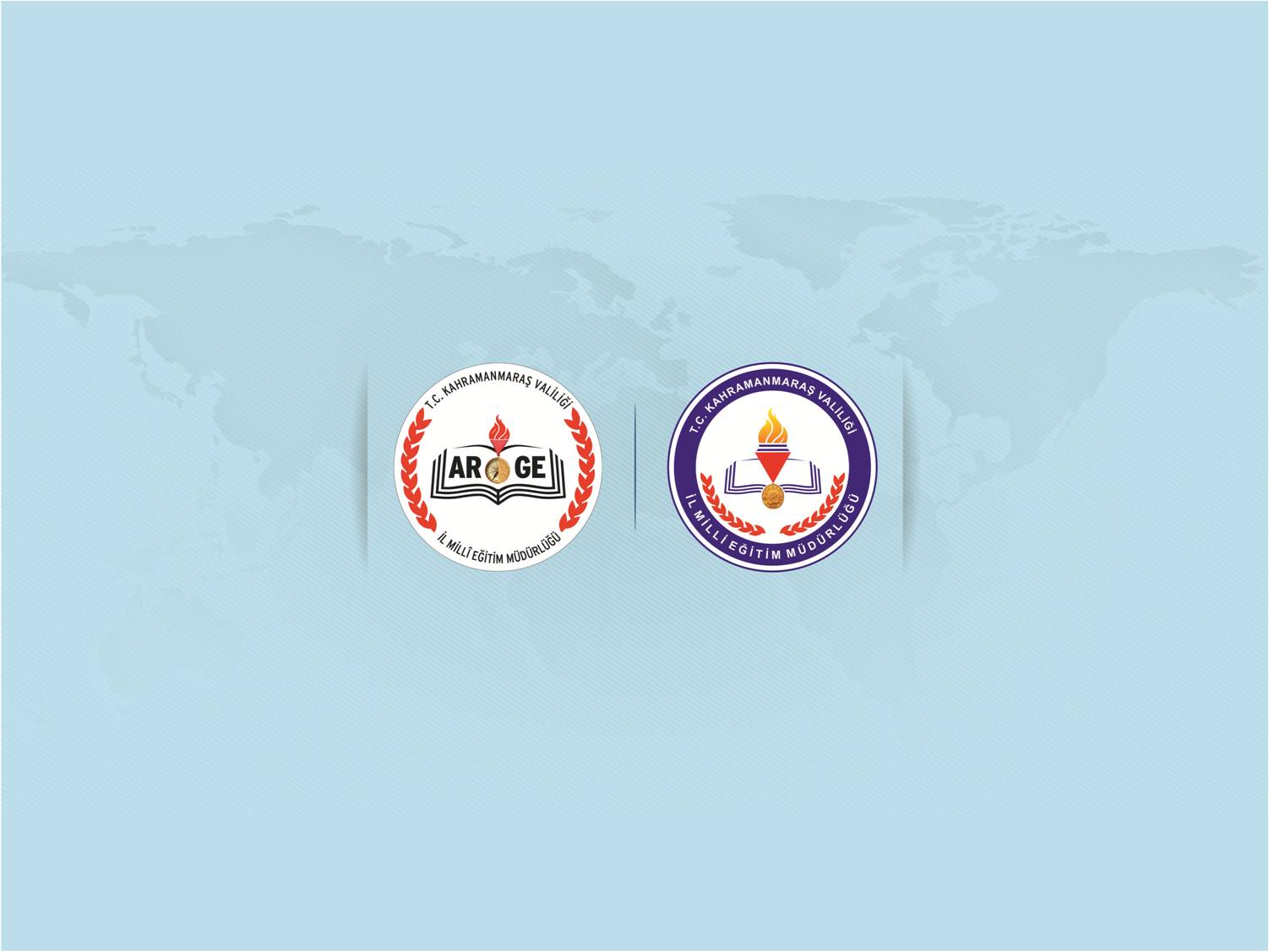 EĞİTİM VE ÖĞRETİMDE 
YENİLİKÇİLİK ÖDÜLLERİ 
BİLGİLENDİRME TOPLANTISI
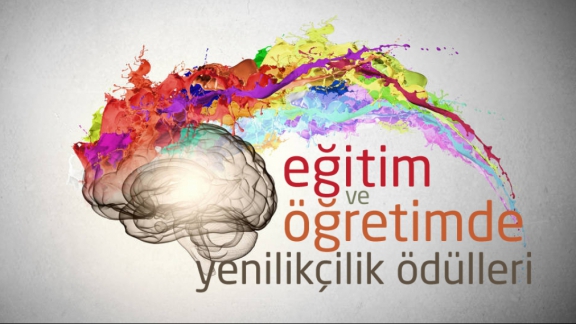 Daha önce EĞİTİM VE ÖĞRETİMDE YENİLİKÇİLİK ÖDÜLLERİ’ne bireysel yada kurumsal başvuru yapan var mı?
EĞİTİM VE ÖĞRETİMDE YENİLİKÇİLİK ÖDÜLLERİ
6.’si düzenlenecek olan Eğitim ve Öğretimde Yenilikçilik Ödülleri Milli Eğitim Bakanlığı Strateji geliştirme Başkanlığı tarafından 2017/15 Sayılı genelgesi doğrultusunda yürütülen bir faaliyettir.
AMAÇ
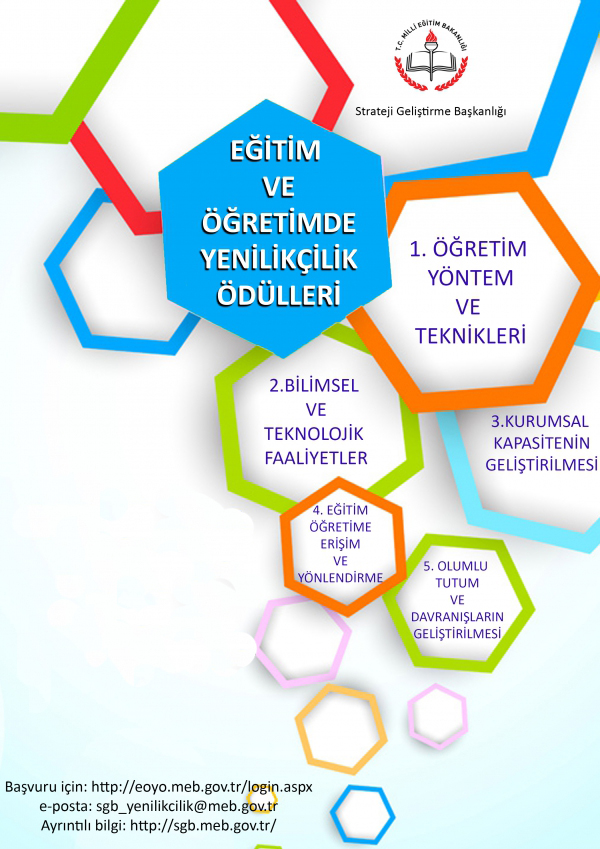 Eğitim ve öğretim alanında özgün ve modern uygulamaların;
Ödüllendirilerek teşvik edilmesi,
Paylaşımının sağlanması,
Eğitim ortamlarının kalitesinin artırılması amaçlanmaktadır.
BAŞVURU KATEGORİLERİ
1.Kategori Öğretim Yöntem ve Teknikleri
1.1.Etkili öğretim tekniklerinin geliştirilmesi
	1.2.Ölçme ve değerlendirme faaliyetleri ile öğrenme kazanımlarının edindirilme düzeyinin artırılması
	1.3. Materyal geliştirme
	1.4. Eğitim teknolojilerinin geliştirilmesi ve kullanımı
	1.5.Öğrenme kazanımlarına yönelik içerik zenginleştirme
	1.6.Özel eğitim gereksinimi olan öğrencilere yönelik çalışmalar
6
2. KategoriBilimsel ve Teknolojik Faaliyetler
2.1. Bilimsel buluşlar
	2.2. Teknolojik buluşlar
	2.3.Ürün ve hizmetlerin bilim ve teknoloji kullanılarak geliştirilmesi
	2.4.Araştırma ve geliştirme faaliyetleri
	2.5.Bilimsel ve teknolojik çözüm önerileri
7
3.KategoriKurumsal Kapasitenin Geliştirilmesi
3.1. İnsan kaynakları
		3.1.1.İnsan kaynaklarının yönetimi
		3.1.2.İnsan kaynaklarının eğitimi ve geliştirilmesi 
	3.2.Fiziki ve mali altyapı
		3.2.1.Finansal kaynakların etkin yönetimi
		3.2.2.Eğitim tesisleri ve altyapı
		3.2.3.Donatım
8
3.KategoriKurumsal Kapasitenin Geliştirilmesi
3.3.Yönetim ve organizasyon
		3.3.1.Bürokrasinin azaltılması
		3.3.2.Kurumsal izleme ve değerlendirme
		3.3.3.Paydaş katılımı ve yönetişim
		3.3.4.Kurumsal iletişim
		3.3.5.Okul aile birliği etkinliklerinin artırılması
3.4. Bilgi yönetimi
		3.4.1.Elektronik ağ ortamlarının geliştirilmesi
		3.4.2.Veri toplama ve analizi
		3.4.3.Veri iletimi ve bilgi paylaşımı
9
4. KategoriEğitim Öğretime Erişim ve Yönlendirme
4.1. Okullaşma oranlarının artırılması
	4.2. Okula devam oranlarının artırılması
	4.3.  Hayat boyu öğrenmeye katılım
	4.4. Özel eğitime erişim ve tamamlama
	4.5. Özel politika gerektiren grupların eğitime erişimi
 	4.6. Mesleki eğitime erişimin geliştirilmesi
10
5. KategoriOlumlu Tutum ve Davranışların Geliştirilmesi
5.1. Milli, manevi, kültürel değerlerin korunması ve geliştirilmesi
	5.2. Sağlıklı beslenme ve yaşam
	5.3. Zararlı alışkanlıkların önlenmesi
	5.4. Spor faaliyetleri
	5.5. Rehberlik faaliyetleri
	5.6. Kurum kültürünün geliştirilmesi
	5.7. Toplumsal kuralların içselleştirilmesi
11
BAŞVURULAR HANGİ KURALLAR ÇERÇEVESİNDE YAPILACAKTIR?
GENELGE 2017/15
Eğitim ve Öğretimde Yenilikçilik Ödülleri’ne,  Milli Eğitim Bakanlığına bağlı resmi ve özel her kurum, öğretmen, yönetici ile lise ve üstü kademelerde öğrenim gören öğrenciler  başvuru yapabileceklerdir.
13
GENELGE 2017/15
Rapor metni, açık anlaşılır bir Türkçe ile en fazla 8 sayfa ve 3 MB boyutunda olacaktır. Kesinlikle rapora kapak yapılmayacaktır. 
Çalışma; özgün, etik değerlere uygun, alıntılardan ve birbirini tekrarlayan projelerden uzak yenilikçi düşünmeyi destekler şekilde olacaktır.
Kurumsal başvuru çalışma ekibi en fazla 5 kişiden oluşacaktır.
14
GENELGE 2017/15
Kurumsal başvurularda ekip üyelerinden bazıları, kurum personeli veya öğrenci olmayabilir. 
Bir kurum, her kategoriden yalnız bir başvuru yapabilecektir.
Bir kişi, her kategoriden  yalnız bir başvuru yapabilecektir.
Kurumsal başvuruda bir kişi ekip üyesi olarak yalnız bir çalışmada görev alabilecektir.
15
GENELGE 2017/15
Kurumsal başvurularda il/ilçe milli eğitim müdürleri  ekip üyesi olarak belirtilmeyecektir.
 
Sonuçları alınmamış projeler değerlendirilmeyecektir.

Bireysel başvuruda, çalışma ekibi oluşturulmayacaktır.
16
GENELGE 2017/15
Başvuru sürecinde; çalışma ile ilgili tanıtım sunusu; çalışmanın hedef kitlesini ve  fayda/önemini ön plana çıkaran görüntülerin yer aldığı 3 dk ile sınırlı HD çözünürlük kalitesinde video hazırlanacak ve istenildiğinde  Bakanlığa gönderilecektir.
Rapor metninde ve raporda geçen görsellerde kesinlikle il, ilçe, kurum, vali, kaymakam, müdür vb. kişi ya da kurumların isimleri KESİNLİKLE belirtilmeyecektir. Aksi takdirde proje değerlendirme dışı bırakılacaktır.
17
GENELGE 2017/15
Diğer hususlar;
Başvuruda belirtilen kategoriye uymayan çalışmalar değerlendirmeye alınmayacaktır.
Başkasına ait olduğu tespit edilen çalışmaların başvuru sahibi/ekip üyeleri bundan sonraki  yenilikçilik ödüllerine bireysel/kurumsal başvuru yapamayacaktır.
Başvuru yapılmış çalışmanın  daha önce herhangi bir yarışmada ödül almamış olması gerekmektedir.
18
GENELGE 2017/15
Başvuru yapılmış çalışmanın  daha önce herhangi bir yarışmada ödül almamış olması gerekmektedir.

Çalışmanın daha önce herhangi bir yarışmada ödül aldığının veya başvuru yapan kişiye ait olmadığının tespiti halinde; bu süreçte elde ettikleri ödül, belge ve her türlü kazanımları geri alınır ve ilgililer hakkında Kamu Görevlileri Etik Davranış İlkeleri ile Başvuru Usul ve Esasları Hakkında Yönetmelik ile ilgili  disiplin mevzuatı gereğince işlem yapılır.
19
GENELGE 2017/15
Çalışmalar, önce Bakanlık değerlendiricileri tarafından elektronik ortamda,  değerlendirilecektir. 
Daha sonra, çalışmaların yerinde görülmesi açısından saha ziyaretleri gerçekleştirilerek saha ziyareti puanı ile ilk değerlendirme puanının aritmetik ortalaması alınarak ödüle esas puan belirlenecektir.
GENELGE 2017/15
Bölge bazında yapılacak sıralamada, her kategoride yüksek puan alan çalışmalar bölgesel ödül töreninde ödül almaya hak kazanacaktır. 
Bölge ödül törenleri; değerlendirmeler tamamlandıktan sonra ödül almaya hak kazanan  iller arasından Bakanlık tarafından belirlenecek illerde düzenlenecektir.
21
GENELGE 2017/15
Bölgelerde düzenlenecek ödül törenleri, il millî eğitim müdürlüklerince organize edilecektir.
Bakanlık Ödül Töreninde; bölgesel düzeyde ödül alan çalışmalar arasından her kategoriden en yüksek puan alan çalışmalar Bakanlık Ödülü, 
Bölge Ödülü almaya hak kazanan bireysel çalışma sahipleri ile kurumsal başvuru ekip üyeleri ilgili valiliklerce başarı Belgesi ile ödüllendiricektir.
GENELGE 2017/15
Bölgesel ve Bakanlık ödül törenlerinde ödül almaya hak kazanan bireysel ve kurumsal başvuruların ait olduğu il ve ilçe milli eğitim müdürleri ödüllendirilecektir.
Bakanlık ödül töreninde ödül almaya hak kazanan bireysel çalışma sahiplerine, kurumsal başvuru ekip üyelerine, kurumsal başvuruda bulunmuş ve ödül almaya hak kazanmış il/ilçe milli eğitim  müdürlerine ve okul/kurum müdürlerine Başarı Belgesi verilecektir.
23
RAPOR FORMATI
VE
GENEL KURALLARI
Raporun Biçimsel Düzeni
•	Times New Roman, 11 punto, 1,15 satır aralığı kullanılacaktır.
•	Paragraf başları soldan girintili, paragraflar iki yana yaslı, tek sütun biçimde düzenlenecektir.
•	Sayfa yapısı Word menüsünden Normal olarak ayarlanacaktır.
•	Metin içerisinde metnin görsel bütünlüğünü ve anlatımın akışını bozmayacak biçimde resimlere yer verilebilir.
•	Metin, tüm bölümleri dâhil, en fazla 8 sayfa olacaktır.

           Belirtilen biçimsel formatın dışındaki başvurular değerlendirmeye alınamayacaktır.
BAŞLIK
BAŞLIK……

 	Mutlaka yazılmalı, Metin başlığı çarpıcı ve özgün olarak düzenlenmelidir.
1.	Giriş
Bu bölümde çalışmaya neden ihtiyaç duyulduğu ve çalışma fikrinin nasıl oluştuğu anlatılacaktır. 
	Abartılı ifadelerden kaçınılmalıdır. Örneğin; “Bu konuda Türkiye’de daha önce yapılmış çalışma yoktur” ifadesi yerine “Türkiye’de bu konuda daha önce yapılmış bir çalışmaya rastlanmamıştır” ifadesi daha uygun olacaktır. Bu kısım bir sayfayı geçmemelidir ve sade bir anlatım olmalıdır. Aşağıdaki alt bölümlerden oluşmalıdır:

1.1. Çalışmanın özgünlüğü 
1.2. Çalışmaya neden ihtiyaç duyulduğu
2.	Problem Durumu
En fazla 5-6 cümle ile çalışmanın problem durumundan bahsedilecektir.
«Öğrencilerimiz de okulumuz bahçesinde herhangi bir oyun alanı olmaması sebebiyle sürekli olarak şikâyet ve önerilerde bulunmaktaydılar. Bunun yanı sıra, öğretmenlerimizin özellikle oyun ve fiziki etkinlikler dersinde kullanılabilecek bir alanın olmamasından okul idaremize sürekli olarak şikâyette bulunmaktaydı.»
3.	Çalışmanın Amaç ve Hedefleri
3.1. AMAÇ
	Amaç ifadesinde çalışmanın tamamlanması ile ulaşılmak istenen sonuç olmalıdır.
	 «Uygulamanın amacı ilkokul seviyesindeki öğrencilere kitap okuma alışkanlığı kazandırmak ve okuma seviyelerini arttırmaktır.» gibi

	3.2. HEDEF
	 Hedef ifadelerinde ise gerçekleştirilmesi gereken alt amaçlar şeklinde ve mümkün olduğunca sayısal olarak, zaman sınırı belirlenerek ifade edilmelidir.
	«Bu süreçte 9. sınıftan 10. sınıfa geçişte bütün öğrencileri ilgi, yetenek, istek ve fiziksel yeterliliklerine göre alan ve dallara yönlendirmek hedeflenmektedir.» gibi
4.	Yöntem ve Plan
4.1. Yöntem
         Uygulanan yöntemlerden kısaca bahsedilecektir. Yöntemlerden nasıl yararlanıldığı açıklanmalıdır.
         Çalışma kapsamında Anket, yüzyüze görüşme, uygulama vb. yöntemlerinden yararlanılmıştır. gibi 
          
         4.2. Plan 
          Çalışma planı, zaman çizelgesi, görev dağılımı, hangi faaliyetlerin nasıl belirlendiği gibi hususlar tablolardan yararlanarak açıklanacaktır. 
          (sorumlu kişilerin belirtilmesi gereken sütuna kesinlikle isim yazılmayacak olup unvan yazılacaktır.)
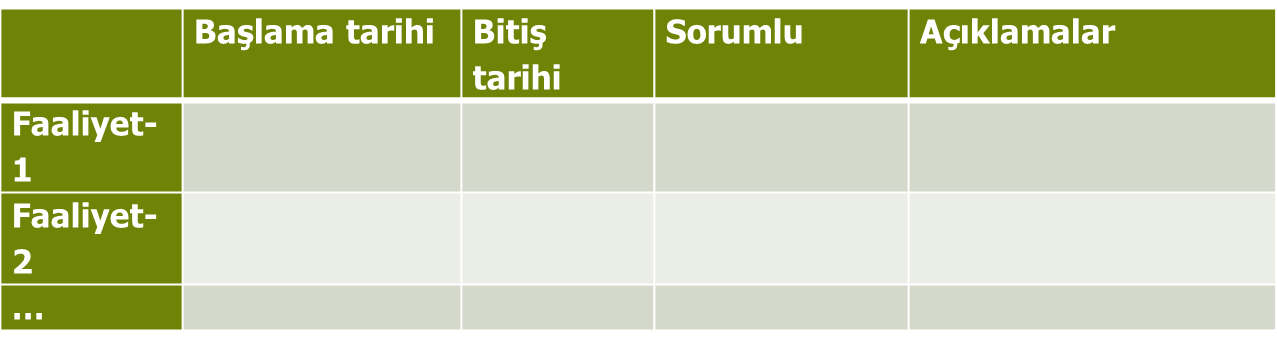 Okul Müdürü
Öğretmen
5.	Uygulama
Gerçekleştirilen uygulamalar akıcı bir anlatımla, çalışma planına uygun biçimde kronolojik olarak açıklanacaktır. Uygulamanın nasıl izlendiği ve değerlendirildiği ve izleme-değerlendirme sonuçlarından nasıl yararlanıldığı açıklanacaktır.


 5.1. Çalışmanın uygulanması

5.2. İzleme ve değerlendirme
6.	Sonuçlar
6.1.Paydaşlara sağlanan katkılar, amaç ve hedeflere ulaşma düzeyi

               Öğrenci, öğretmen, veli, idareci ve diğer paydaşlara sağlanan katkı ve faydalardan bahsedilecektir. Sayısal verilerden yararlanılmalı ve somut ifadeler kullanılmalıdır. Başlangıçta ortaya konan amaç ve hedeflere baz alınarak bunlara hangi düzeyde ulaşıldığı sayısal verilerle belirtilmelidir. 
	Örneğin; 
               ……nolu hedefe ulaşılmış, belirtilen …… faaliyetler gerçekleştirilmiştir.

	Ya da; 
               Örnek; “Öğrenci devamsızlık oranı %23’ten %17’ye düşmüştür”, “Matematik dersi not ortalaması 74’ten 81’e yükselmiştir” gibi ifadelerden mümkün olduğunca yararlanılmalıdır.
6.2. Sürdürülebilirlik ve Yaygınlaştırılabilirlik

          Çalışmanın diğer okul kurumlar için model olabilirliği ve yerel ya da ulusal geneline yaygınlaştırılabilirliğinden bahsedilecektir.
DEĞERLENDİRİCİLERİN DİKKAT ETTİĞİ HUSUSLAR
Değerlendirme dışı bırakılacaklar çalışmalar;
Rapor  2017/15 Sayılı Genelge ekinde yer alan örnek rapor formatında belirtilen rapor yazım esaslarına uygun değilse, 
Çalışmanın daha önce herhangi bir yarışmada ödül almışsa,
Rapor belirtilen kategoriyi karşılamıyorsa,
Sonuçlar alınmamışsa,
Rapor metninde ve raporda geçen görsellerde çalışmaya ait il, ilçe, kurum, vali, kaymakam, okul müdürü vb. kişi ya da kurumların isimleri belirtilmiş ya da raporun ait olduğu kişi veya kurum rapordan anlaşılabiliyorsa
34
ÖLÇME VE DEĞERLENDİRME AŞAMALARI
BAŞVURULAR NEREDEN YAPILACAK?
Başvurular Nisan-Mayıs aylarında yapılacak olup, saha ziyaretleri Haziran ayı içerisinde yapılmaktadır. 
		Eğitim öğretimde yenilikçilik ödülleri başvuruları; bireysel veya kurumsal olarak http://eoyo.meb.gov.tr/Login.aspx adresi üzerinden elektronik ortamda yapılacaktır.